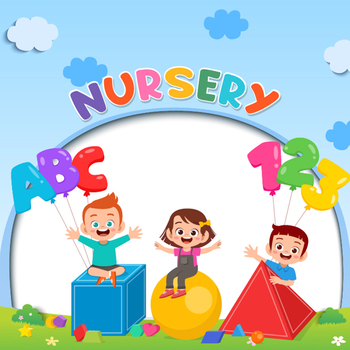 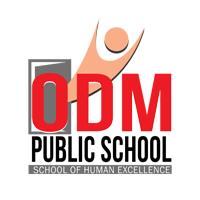 CLASS : NURSERY
DATE :     01.09.2021
SUBJECT :
MATHS
CHAPTER NUMBER- BK PG NO -48,49
NUMBER-6
SUB-TOPIC :
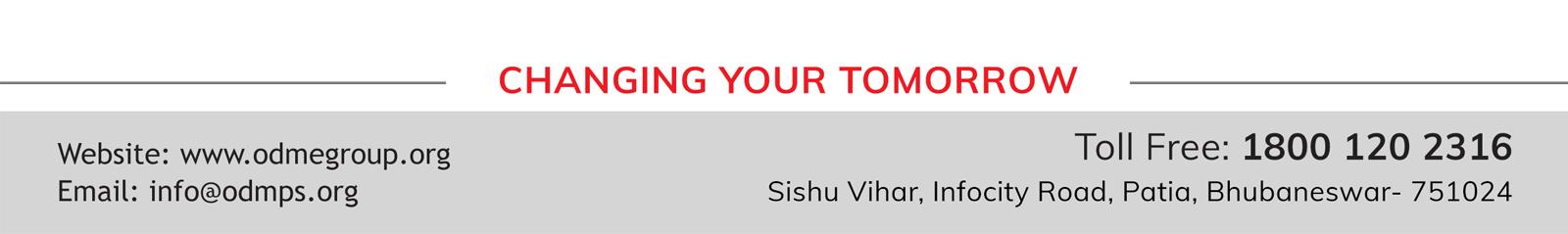 IDENTIFY THE GIVEN NUMBERS
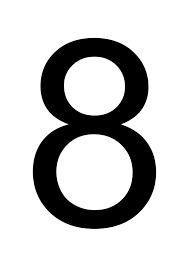 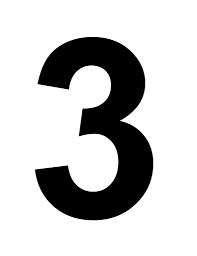 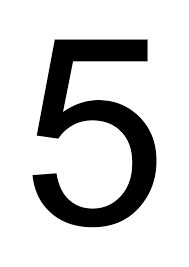 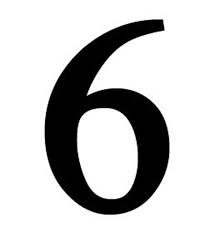 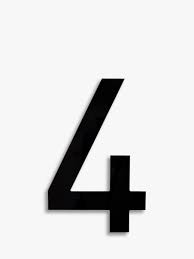 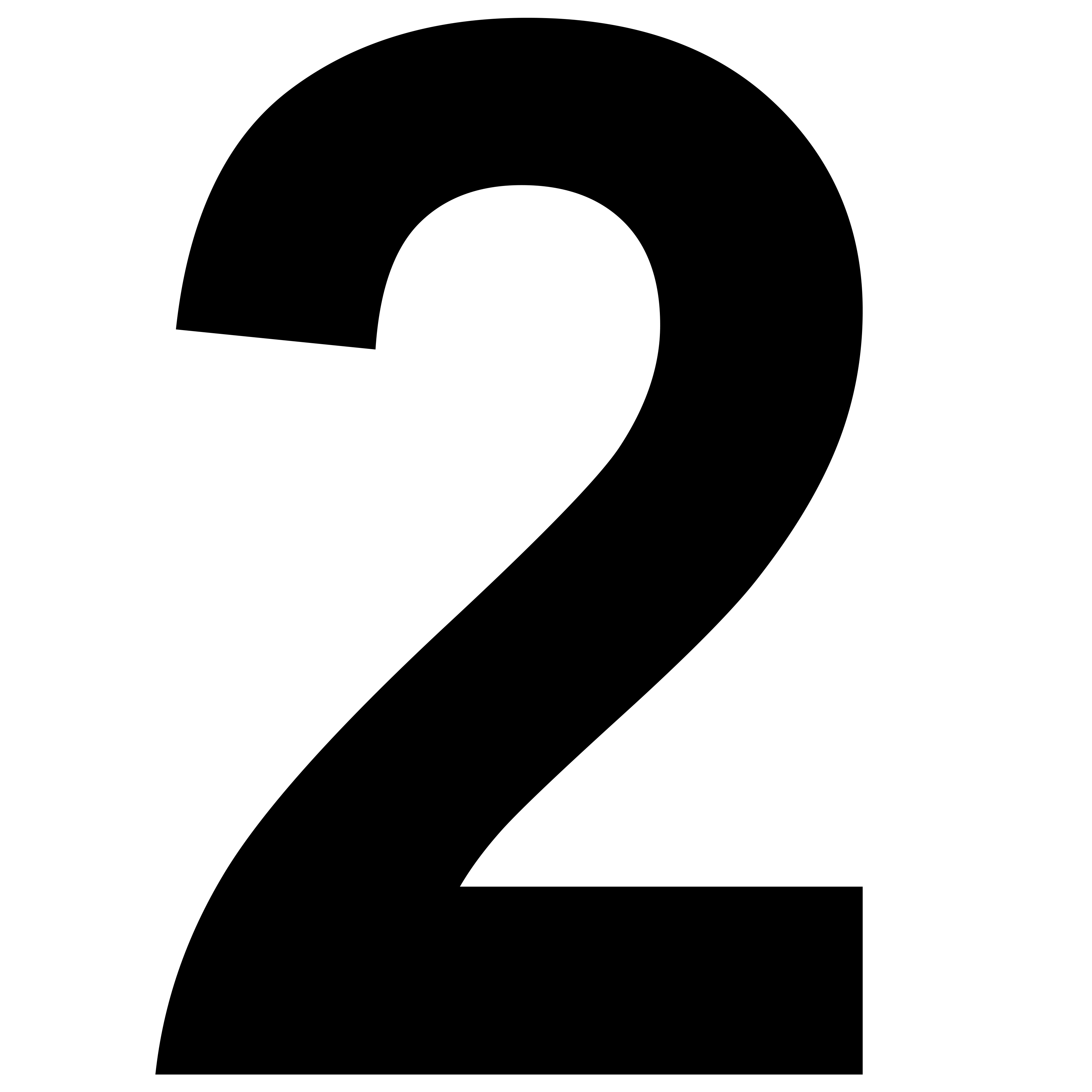 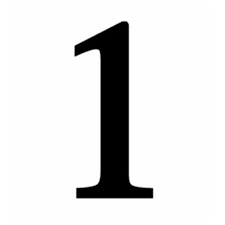 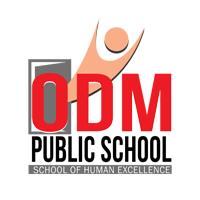 Identification of number-5
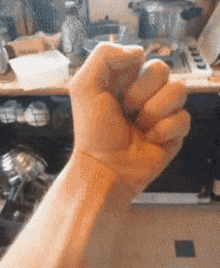 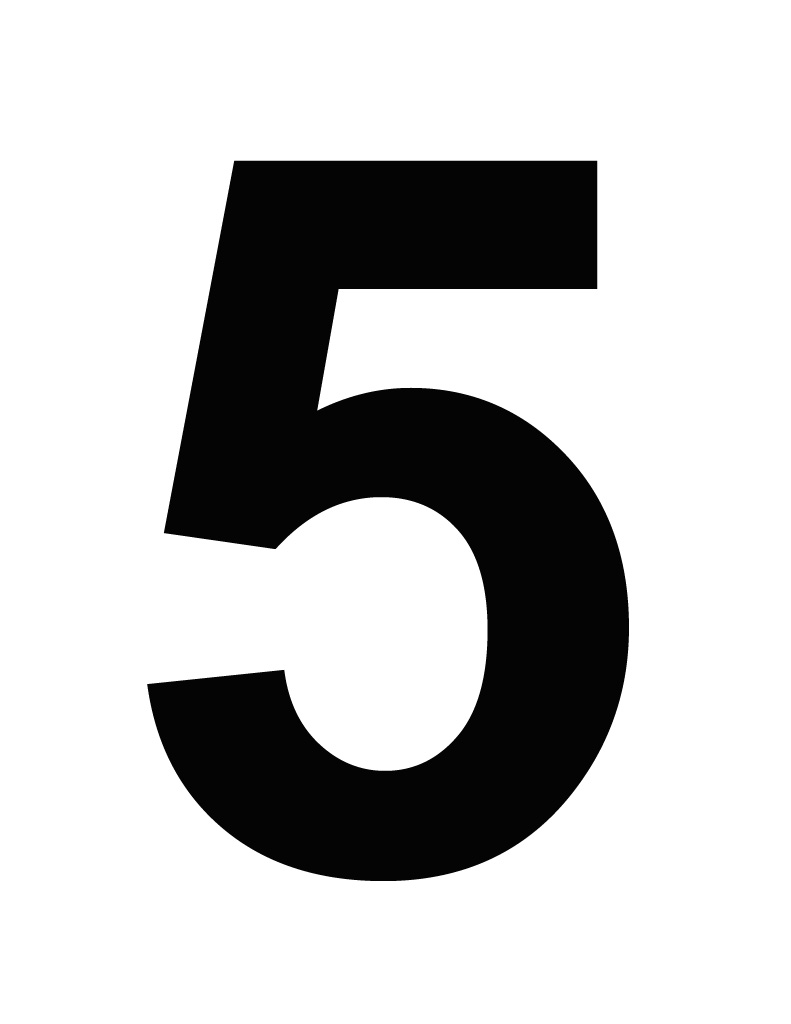 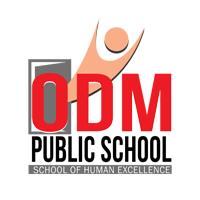 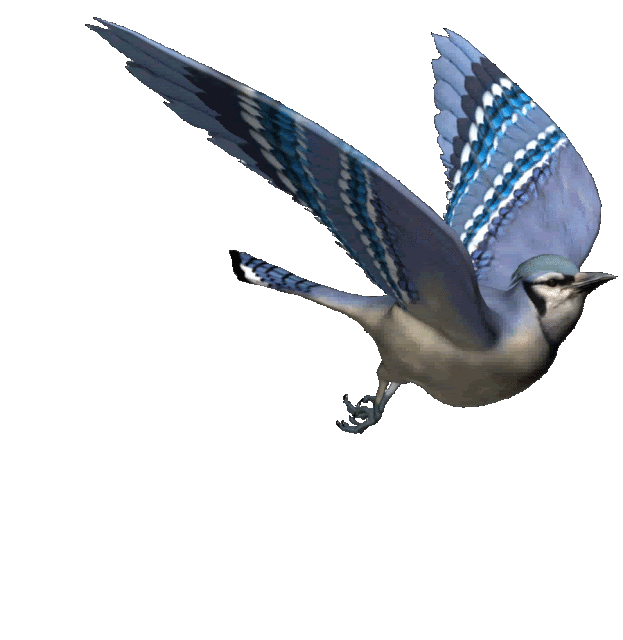 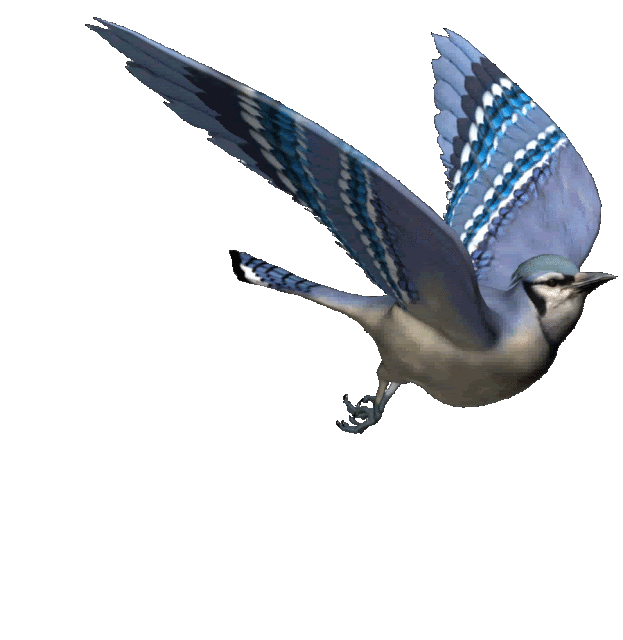 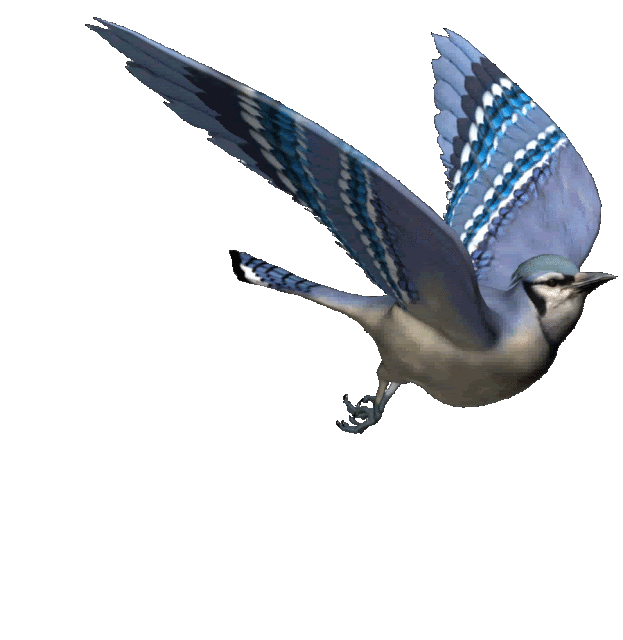 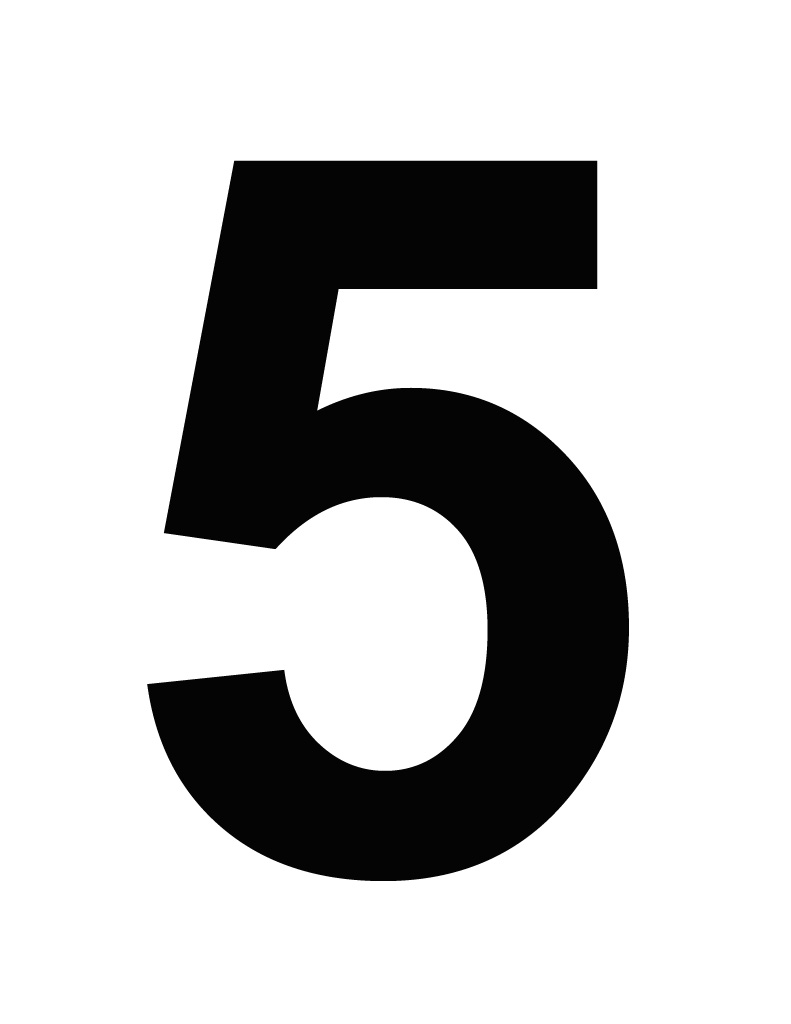 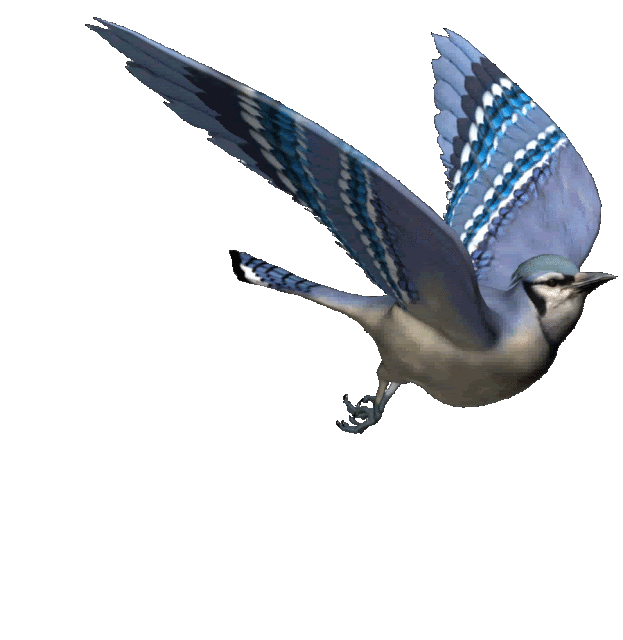 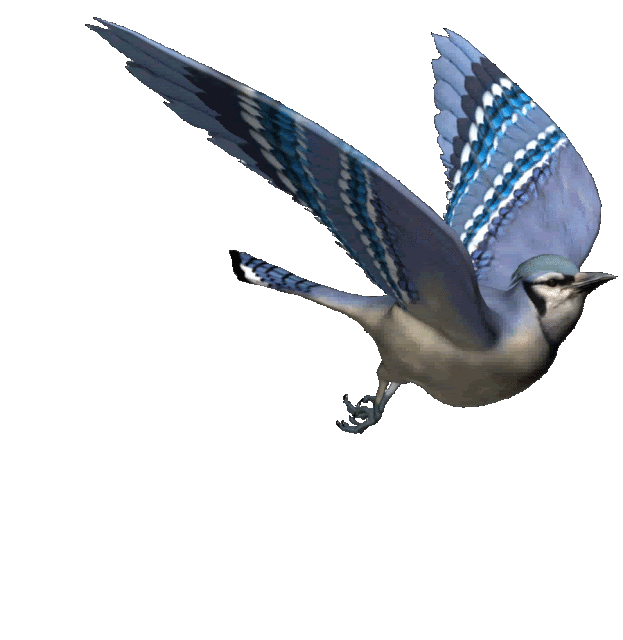 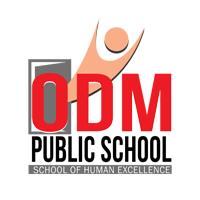 Identify and count the given pictures
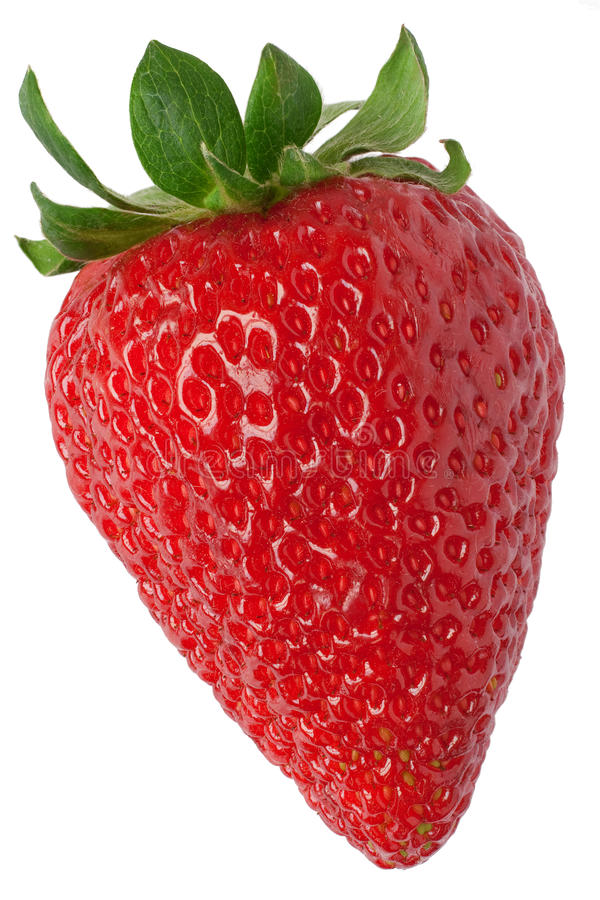 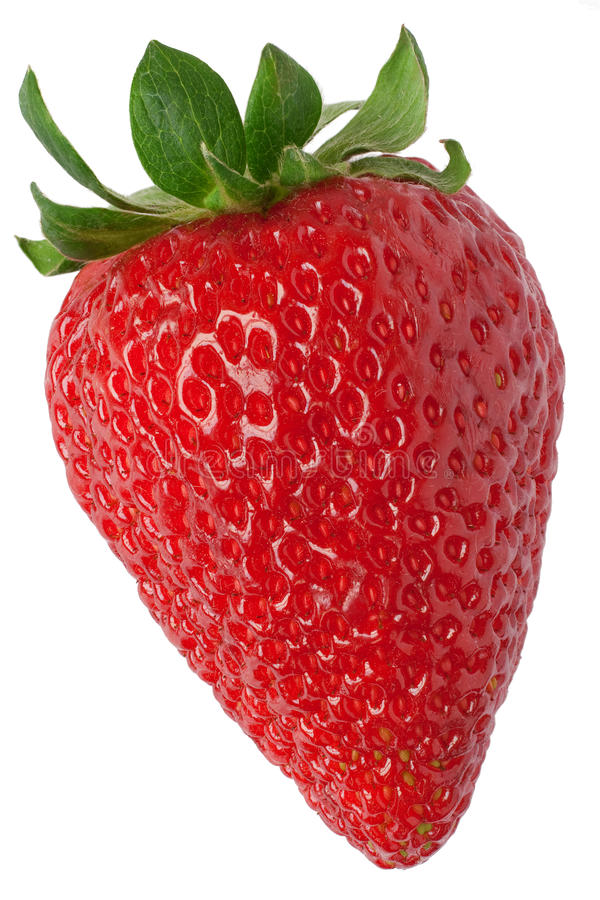 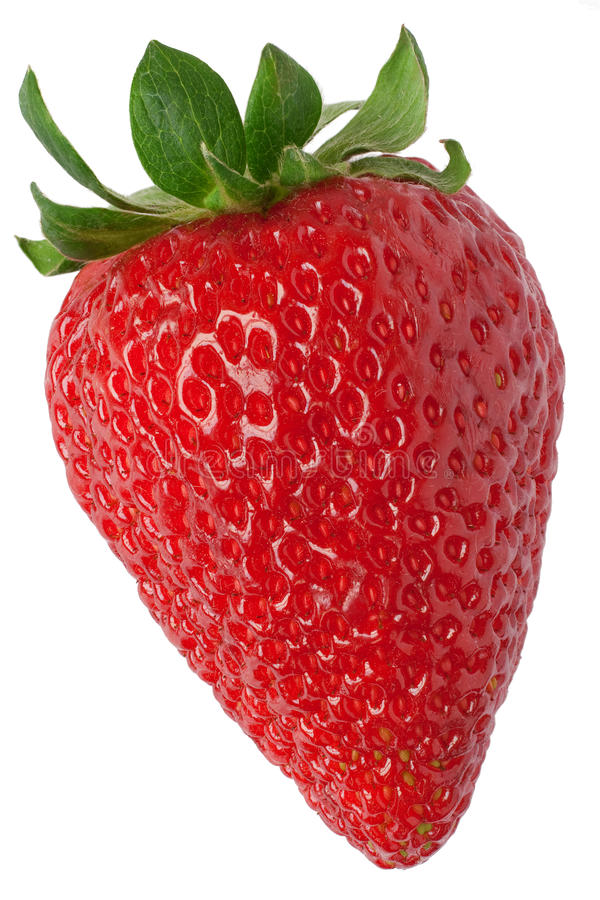 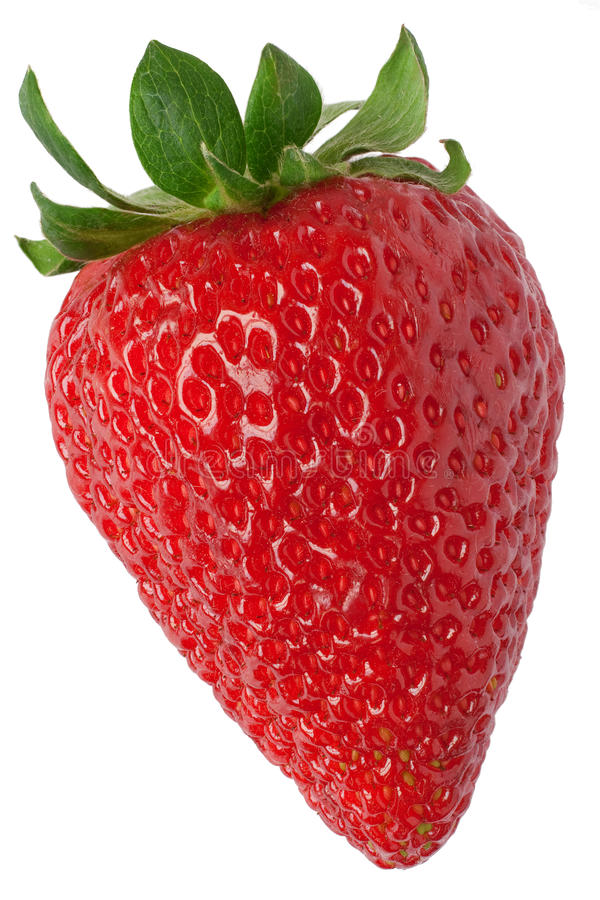 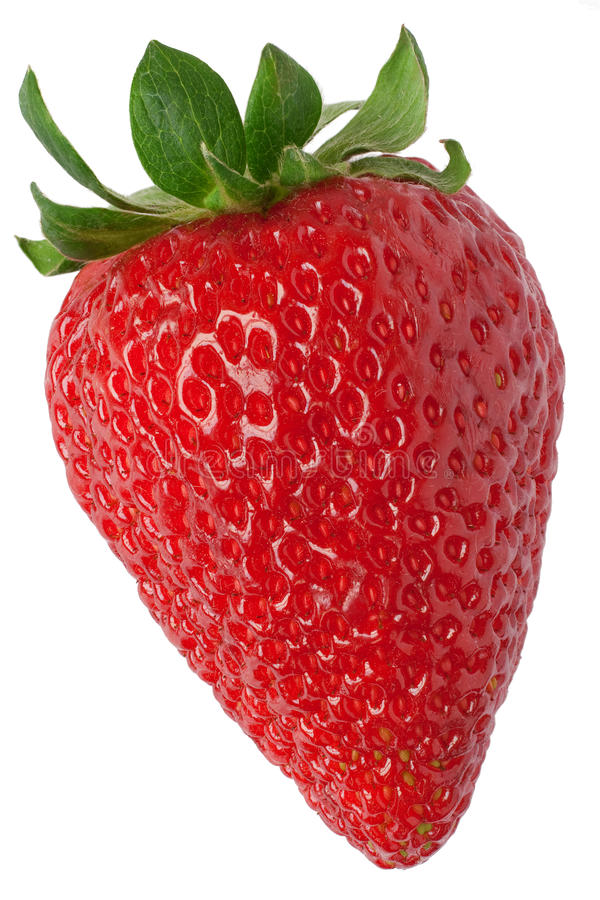 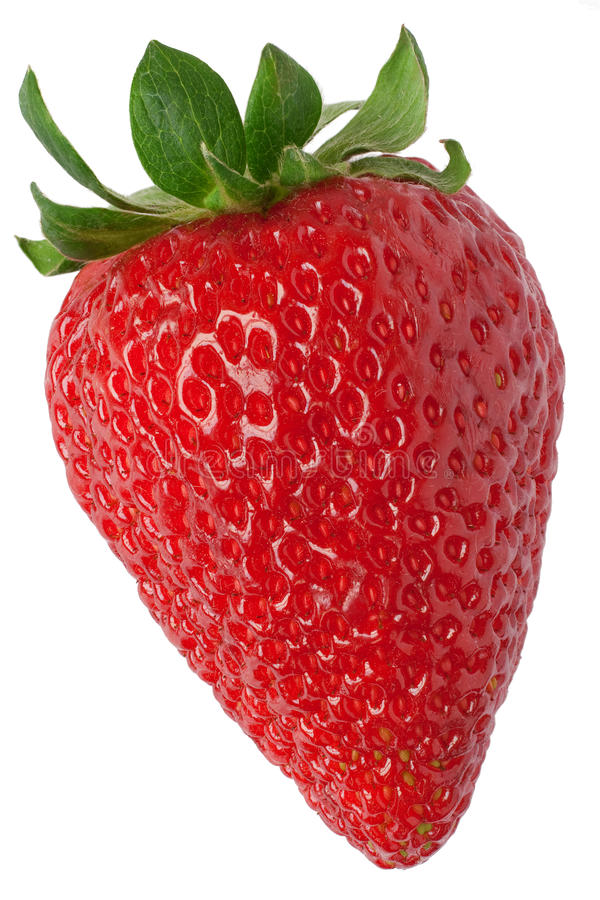 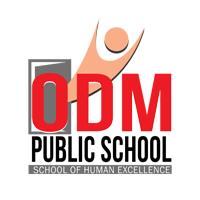 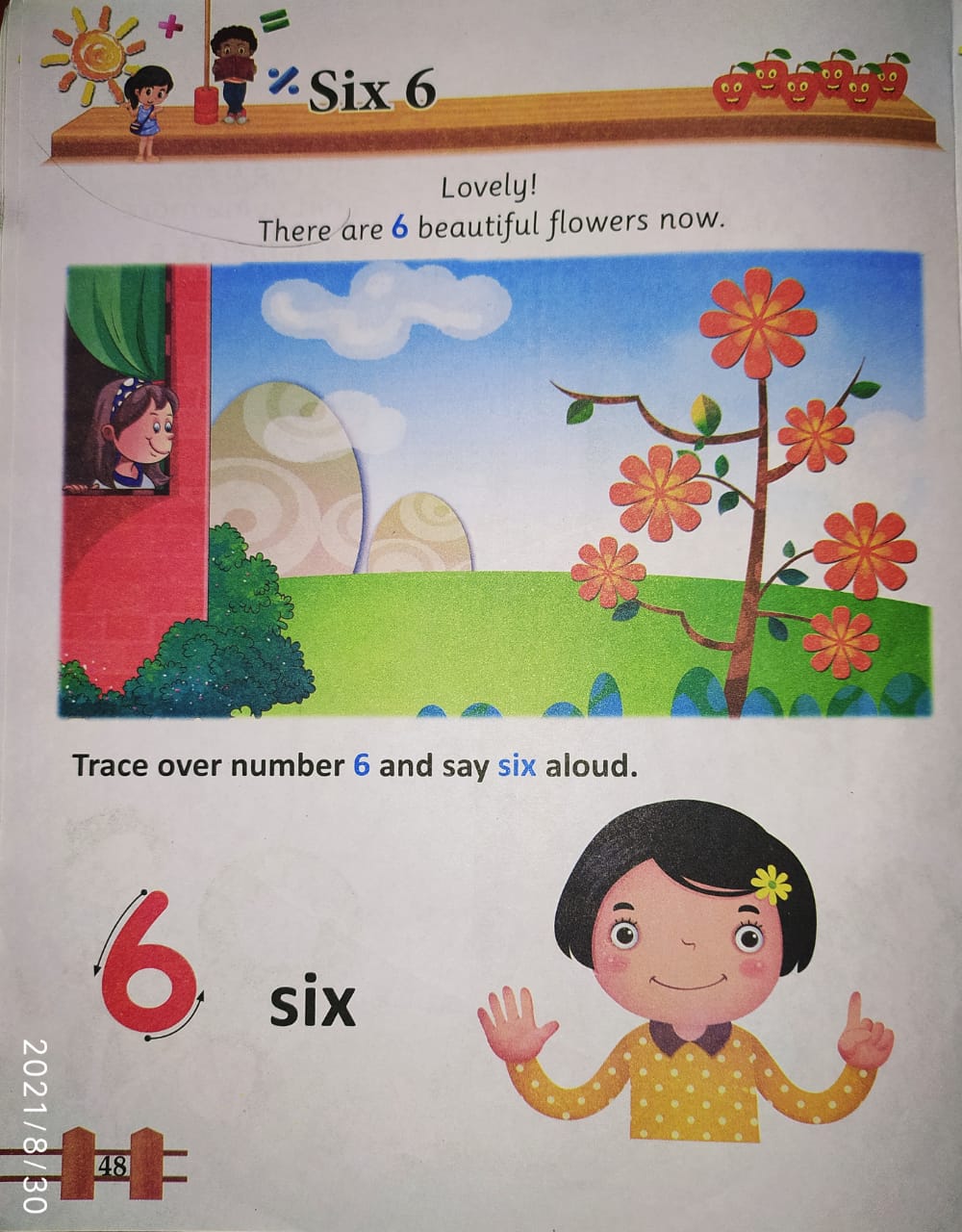 COUNTING IN FINGERS
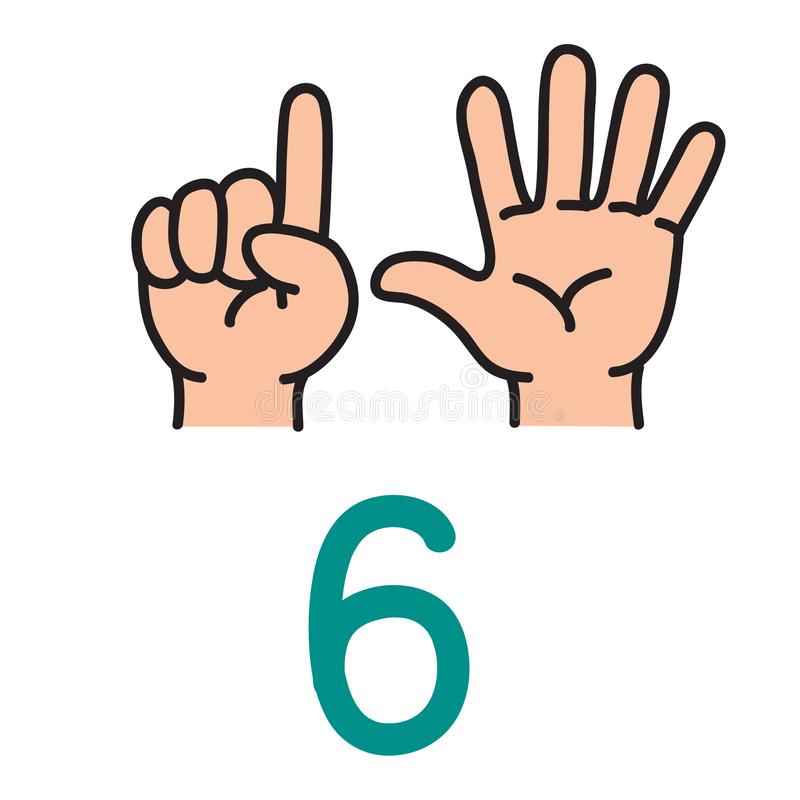 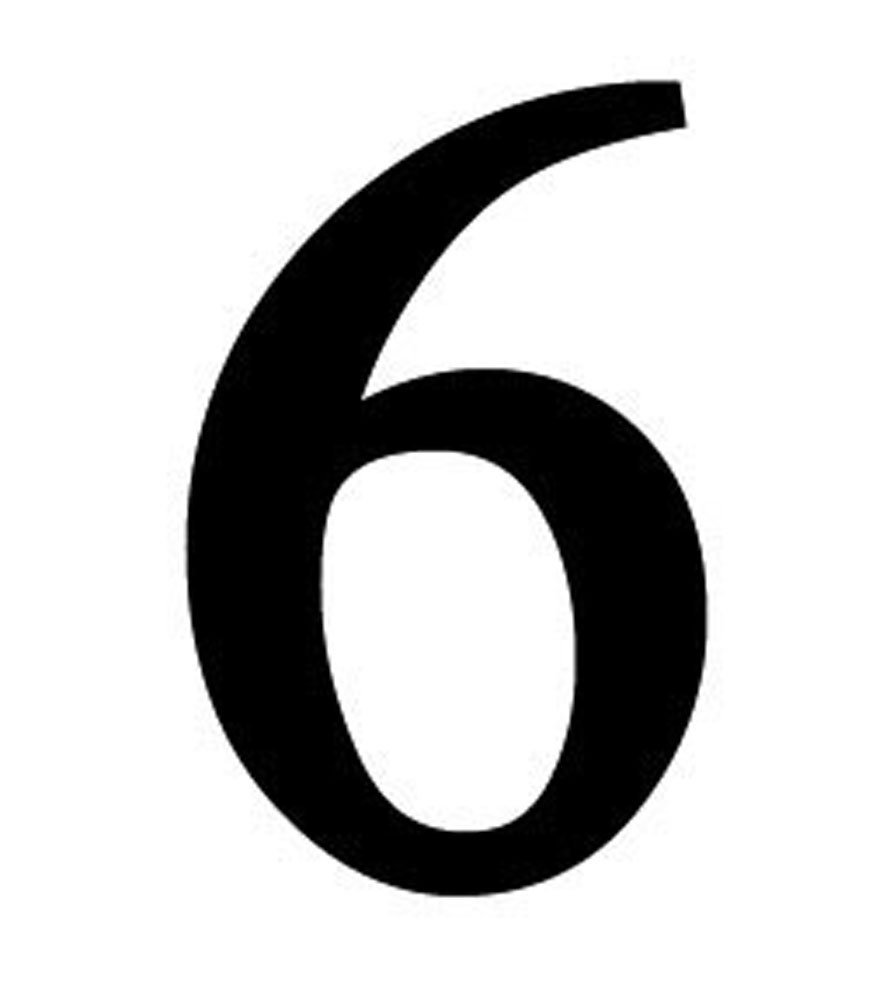 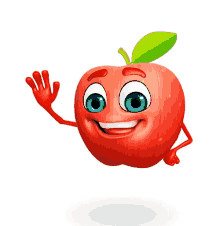 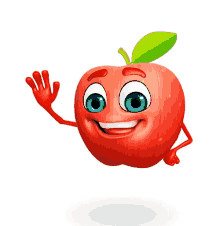 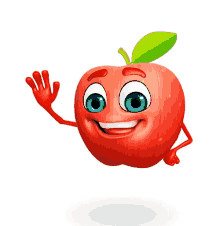 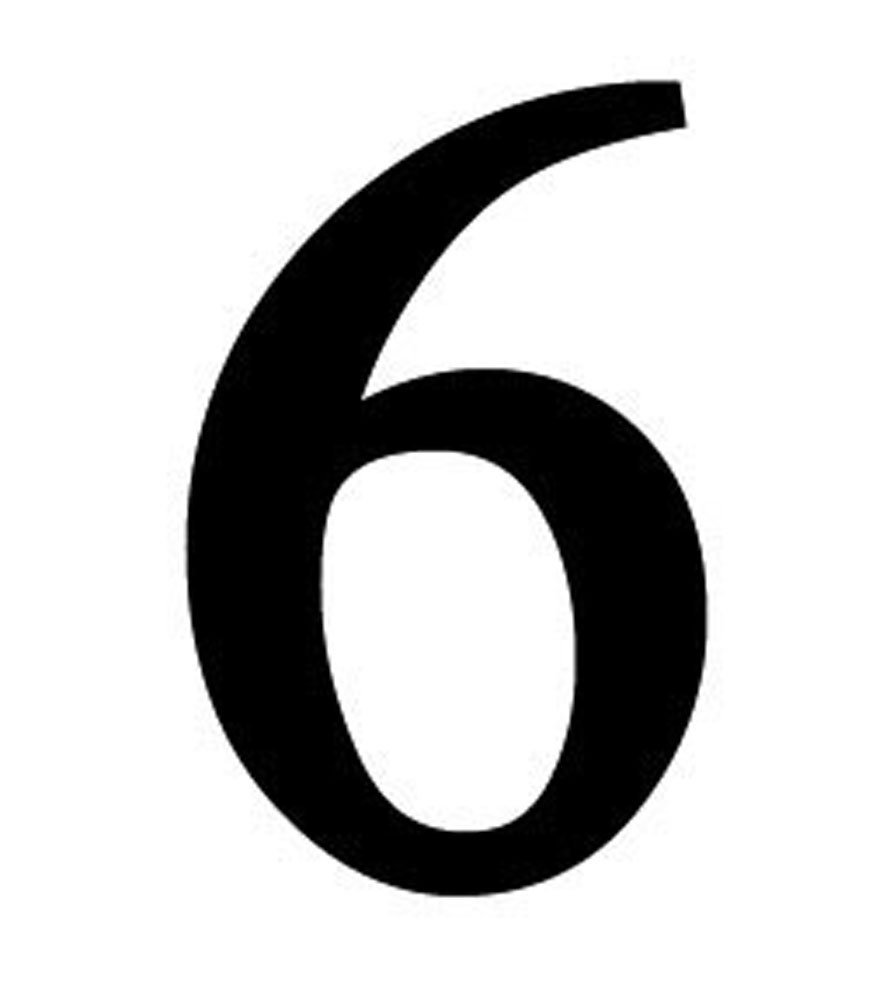 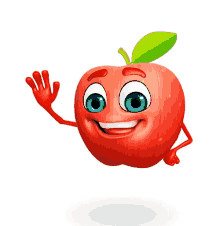 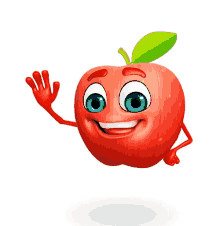 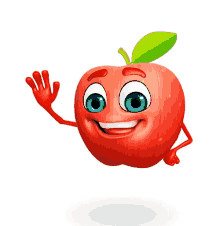 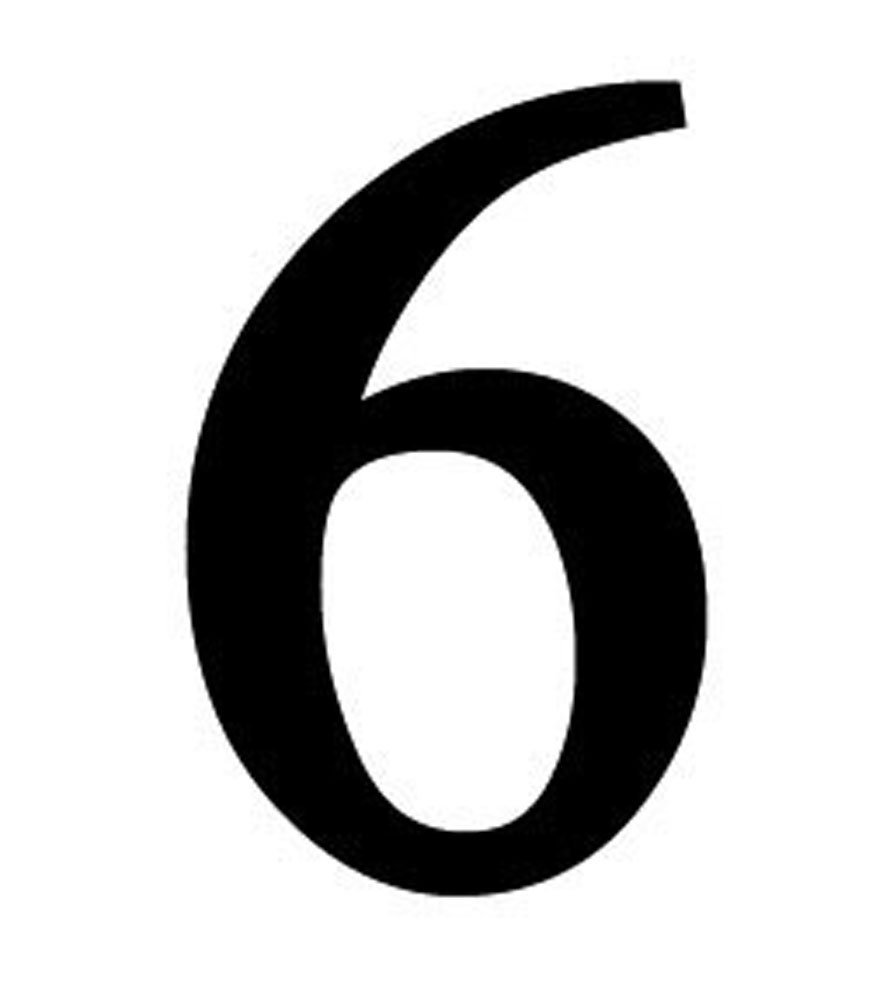 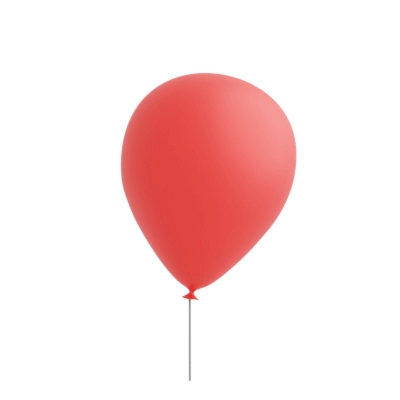 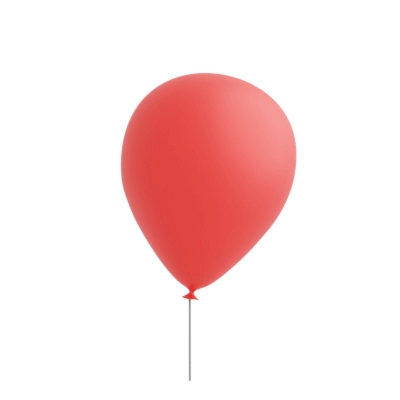 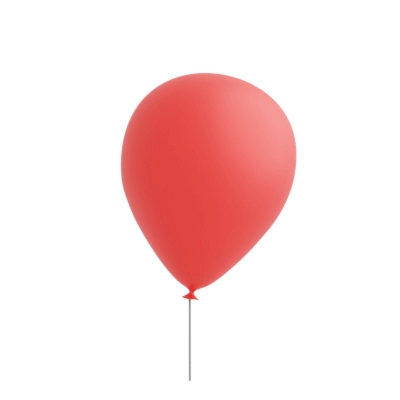 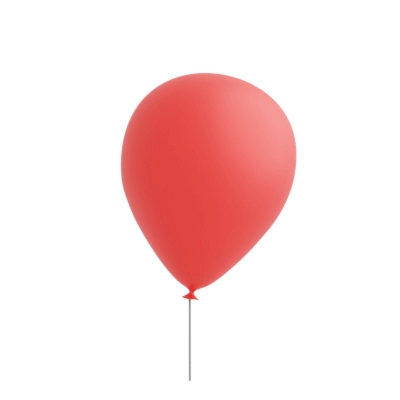 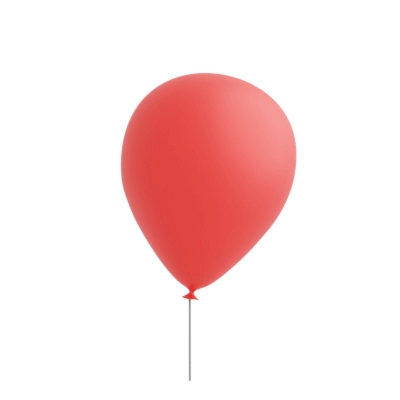 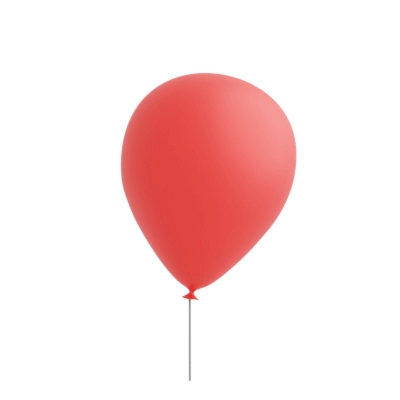 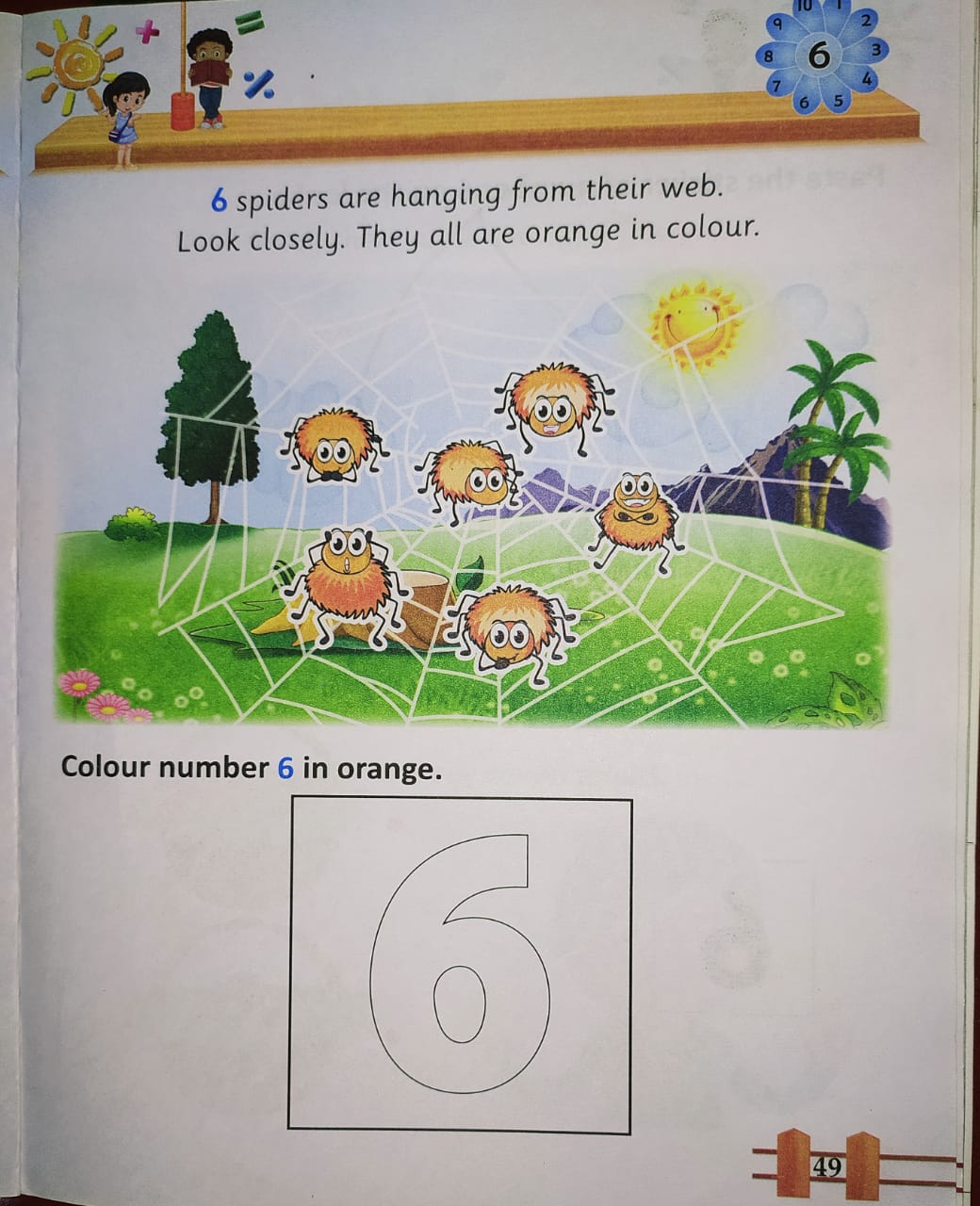 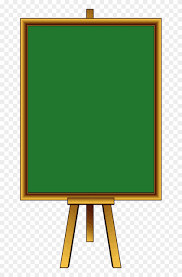 1  .Practice counting 1-5
ASSIGNMENT
01/09//21
1.Practice   counting    1 to10
2.Do bk pg no-45,46
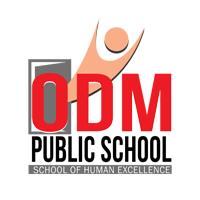 [Speaker Notes: 2.practice the activity done today]
THANKING YOU
ODM EDUCATIONAL GROUP
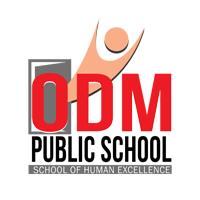